Mark 1: 9-20

The Story of Jesus Baptism

“At once the Spirit sent him out into the wilderness…” (v12)

The Calling of the first discipes (v16-20)
The Spirit Moves  Community
Luke 5: 17-31

- Jesus Heals a Paralysed Man

- “And the power of the Lord was with Jesus to heal 	the sick.” (v17)

- Jesus Calls Levi and Eats with Sinners (v27-31)
The Spirit Moves  Community
Acts 2

- Pentecost

- “All of them were filled with the Holy Spirit” (v4)

- The Fellowship of the Believers (v42-47)
Acts 2
42 They devoted themselves to the apostles’ teaching and to fellowship, to the breaking of bread and to prayer. 43 Everyone was filled with awe at the many wonders and signs performed by the apostles. 44 All the believers were together and had everything in common.
Acts 2
45 They sold property and possessions to give to anyone who had need. 46 Every day they continued to meet together in the temple courts. They broke bread in their homes and ate together with glad and sincere hearts, 47 praising God and enjoying the favor of all the people. And the Lord added to their number daily those who were being saved.
Acts 2

- Pentecost

- “All of them were filled with the Holy Spirit” (v4)

- The Fellowship of the Believers (v42-47)
The Spirit Moves  Community
Acts 4

Peter and John Arrested

The Believers Pray: “After they prayed, the place where they were meeting was shaken” (v31)

- The Believers Share Their Possessions (v32-35)
Acts 4
32 All the believers were one in heart and mind. No one claimed that any of their possessions was their own, but they shared everything they had. 33 With great power the apostles continued to testify to the resurrection of the Lord Jesus.
Acts 4
And God’s grace was so powerfully at work in them all 34 that there were no needy persons among them. For from time to time those who owned land or houses sold them, brought the money from the sales 35 and put it at the apostles’ feet, and it was distributed to anyone who had need.
Acts 4

Peter and John Arrested

The Believers Pray: “After they prayed, the place where they were meeting was shaken” (v31)

- The Believers Share Their Possessions (v32-35)
The Spirit Moves  Community
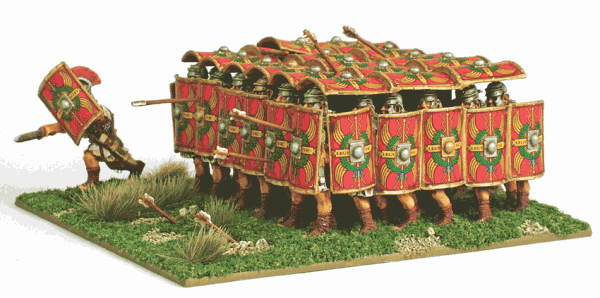